SAVCI
SAVCI
Patří mezi obratlovce
Mají kostru
Základem kostry je páteř složená z obratlů
Jejich tělo je pokryto srstí
Rodí živá mláďata, která po narození sají mateřské mléko
Pojmenuj části kostry:
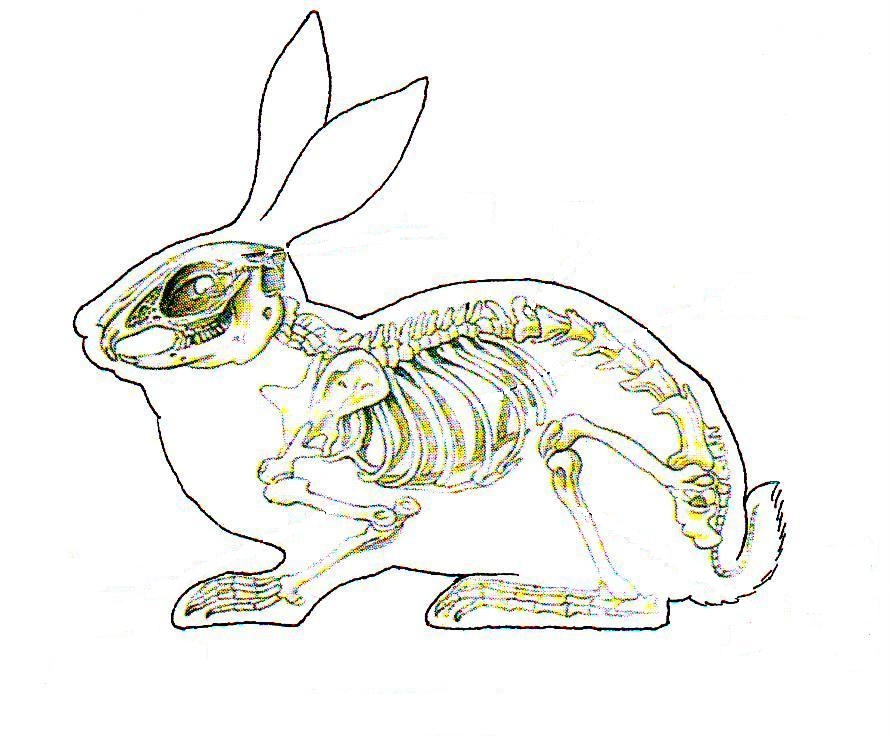 lebka
páteř
žebra
kosti přední končetiny
kosti zadní končetiny
ČÁSTI TĚLA
Pojmenuj části těla:
hlava
trup
ocas
krk
zadní končetiny
přední končetiny
VNITŘNÍ ORGÁNY
Pojmenuj vnitřní orgány 
a přiřaď, k čemu slouží
Zabezpečují dýchání
Pracuje jako pumpa, zajišťuje průtok krve celým tělem
Řídí činnost celého těla i vnitřních orgánů
Odebírají z krve tekutiny a škodlivé látky, vzniká zde moč
Zpracovává potravu
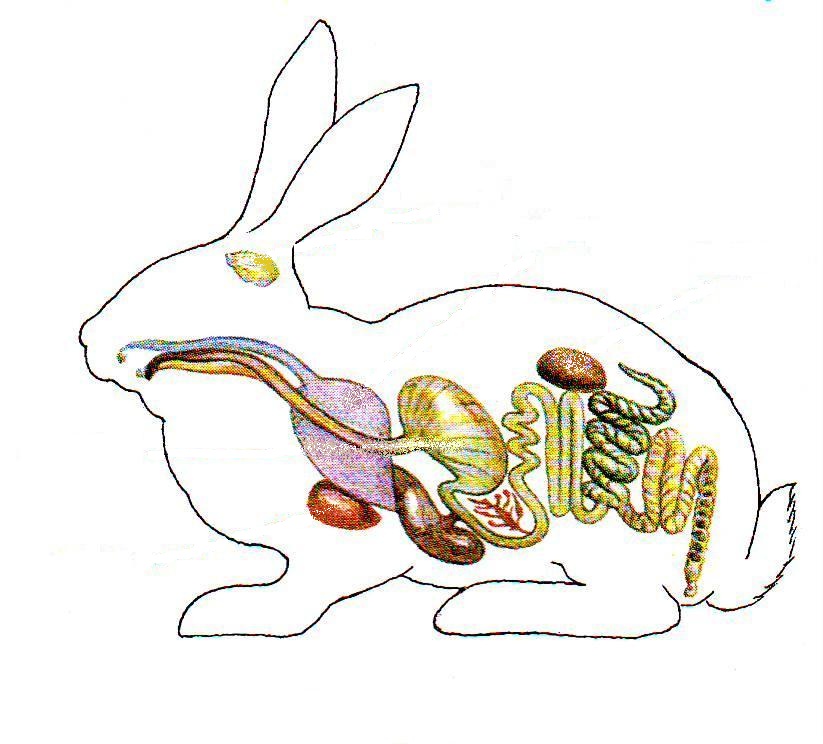 mozek
plíce
ledviny
srdce
žaludek
POTRAVA
Býložravci			        Masožravci
Živí se rostlinami			            Loví jiné živočichy




Všežravci			        Hmyzožravci
Živí se rostlinou i živočišnou stravou	            Loví hmyz
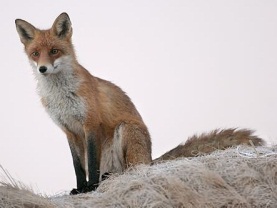 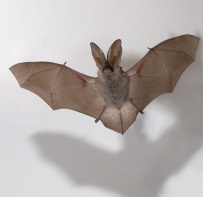 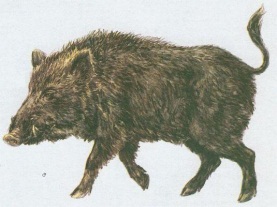 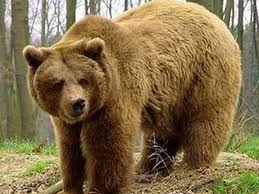 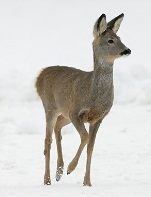 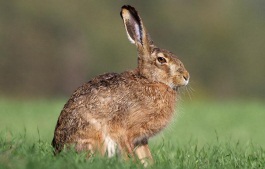 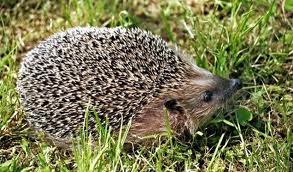 POHYB SAVCŮ
na souši
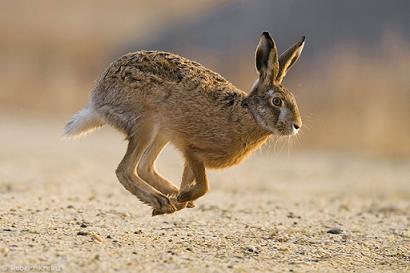 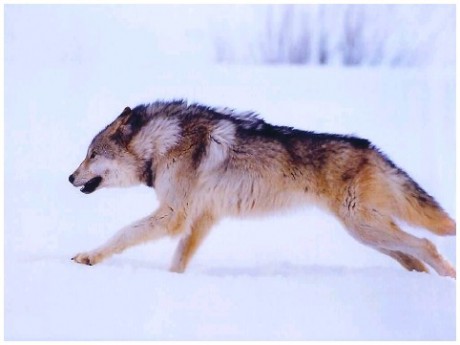 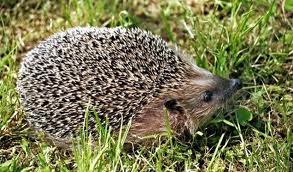 mají 4 končetiny – dokážou běhat, skákat, chodit
ve vzduchu
ve vodě
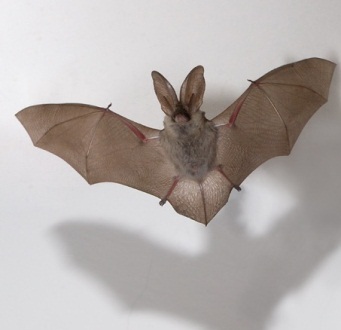 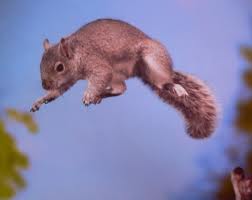 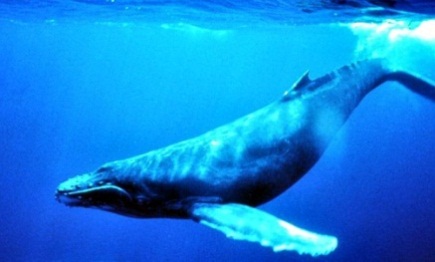 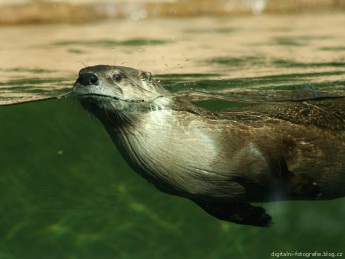 plavou – někteří savci se pohybují ve vodě i na souši, někteří, 
např. velryba žijí ve vodě trvale
skáčou a plachtí, např. veverka
létají – netopýři
Zdroj použitých obrázků:
Prvouka pro 3.ročník. Alter 1998 
ireceptar.cz
guh.cz
nabla.cz
biolib.cz
fotoaparat.cz
mocrshp.websnadno.cz
naturfoto.cz
hobby.idnes.cz
naturepicture.cz
naturephoto.cz
publicdomainpictures.net
fs.gimiweb.net
cs.wikipedia.org
frohlich.eu
e-planeta.cz
lovectipsi.blog.cz
mysliveckyjan.blog.cz
ezoo.cz
ucivo.webnode.cz
blogplnyzvirat.blog.cz
Fototichy.cz
Jiří Bohdal
oci-sveta.blog.cz
jupiter-bab.webovastranka.cz
digitalni-fotografie.blog.cz
willka77.blog.cz
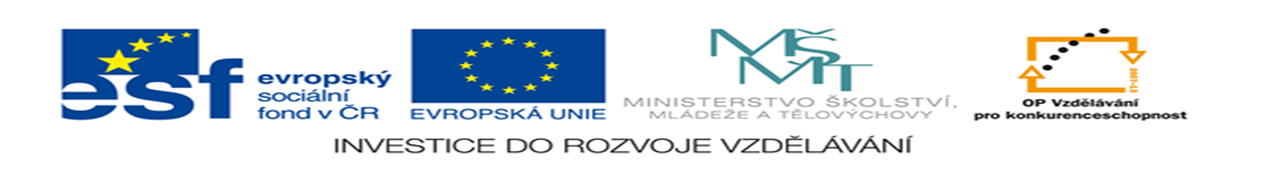 Identifikátor materiálu: ICT2-2/50